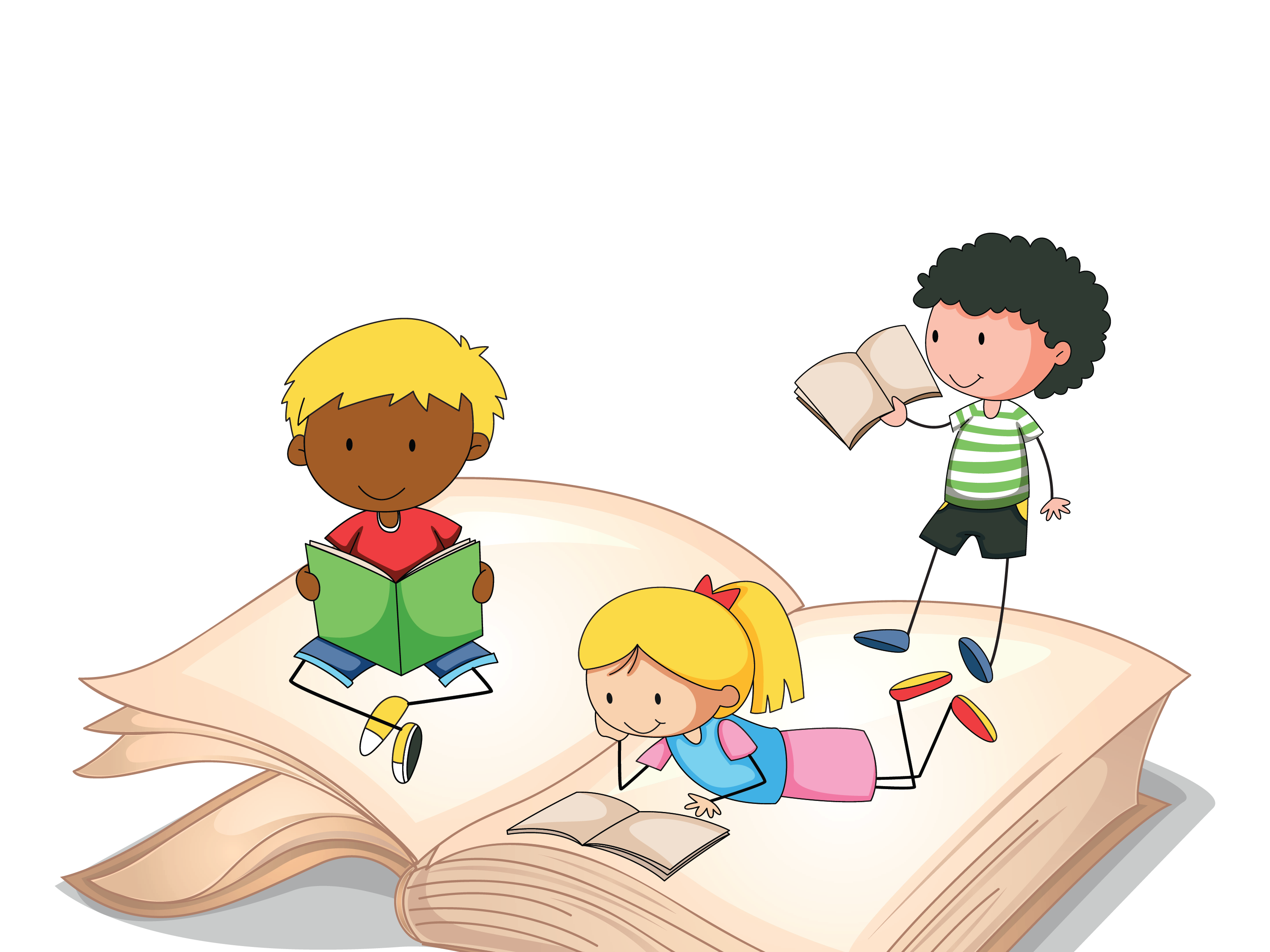 МАТЕМАТИКА
21 : 3 = 7
2 + 2 = 4
10 – 7 = 3
5 · 4 = 20
ДИЈЕЉЕЊЕ СА ОСТАТКОМ
У изразима без заграде најприје се дијели
или множи, а затим сабира или одузима.

Израз 15 + 8 : 2 је збир броја 15 и количника бројева 
8 и 2
                                          збир             
                                     
                                     15 + 8 : 2 

                   1. сабирак  

15 + 8 : 2 =
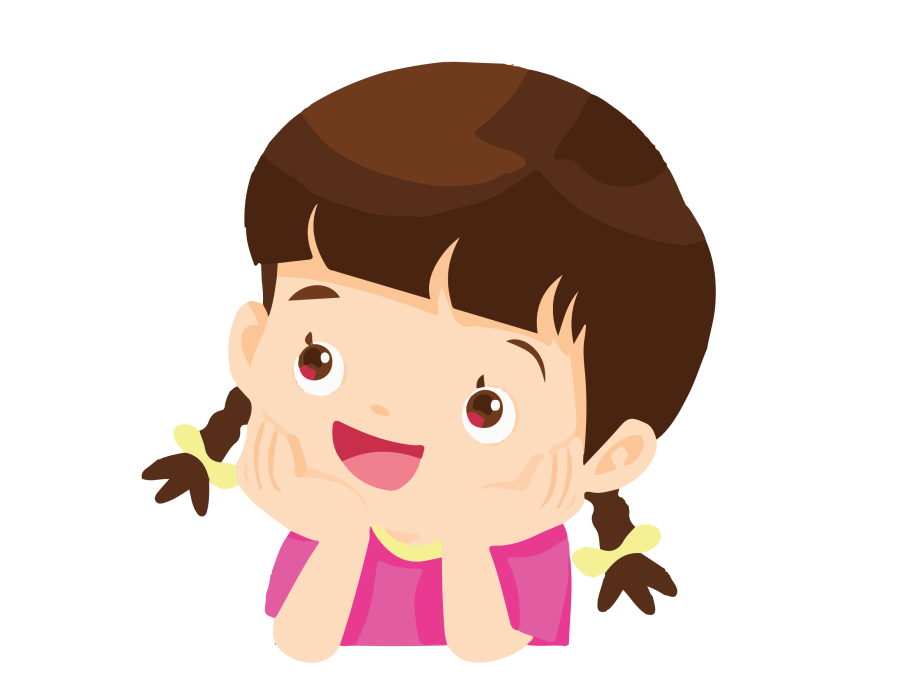 2. сабирак
15 + 4 = 19
Израз                 

25 – 3 · 5 је разлика броја 25 и производа бројева 
3 и 5
                                  
                                     разлика

                                    25 – 3 · 5

                  умањеник

25 – 3 · 5 =
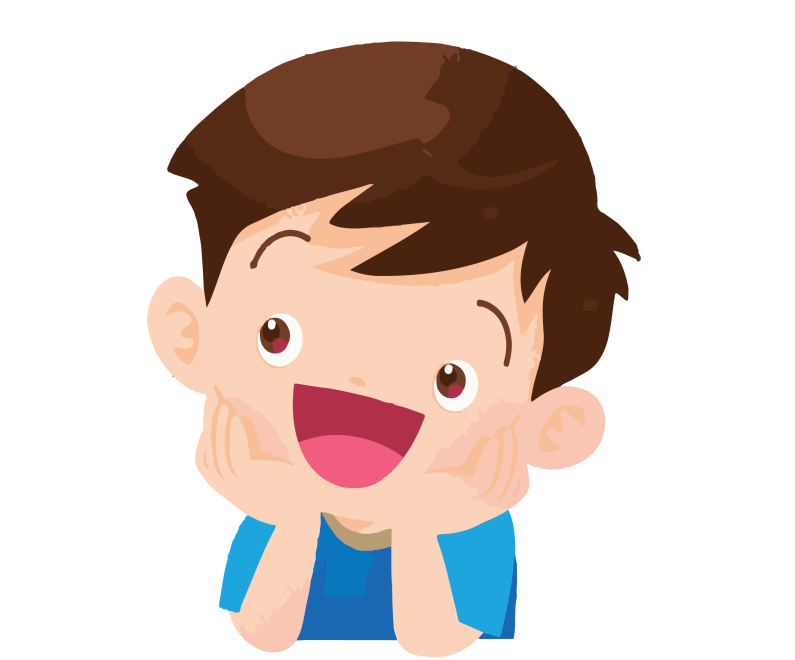 умањилац
25 – 15 = 10
Жељела бих да нас 3 подијелимо
 ових 8 књига, али не знам 
 како то да учинимо?
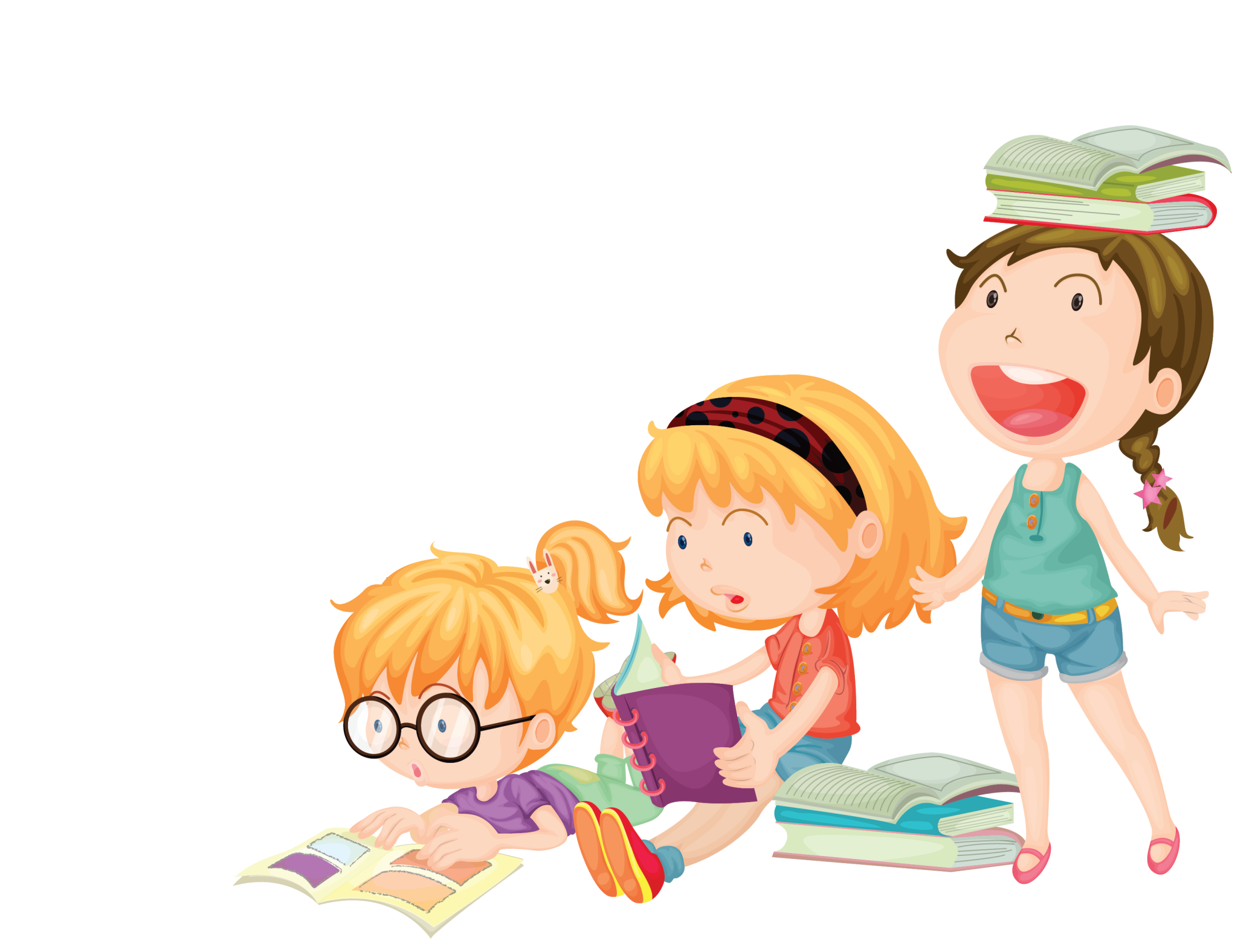 Па већ смо научили како се дијели!
Чини ми се да ћемо имати остатак.
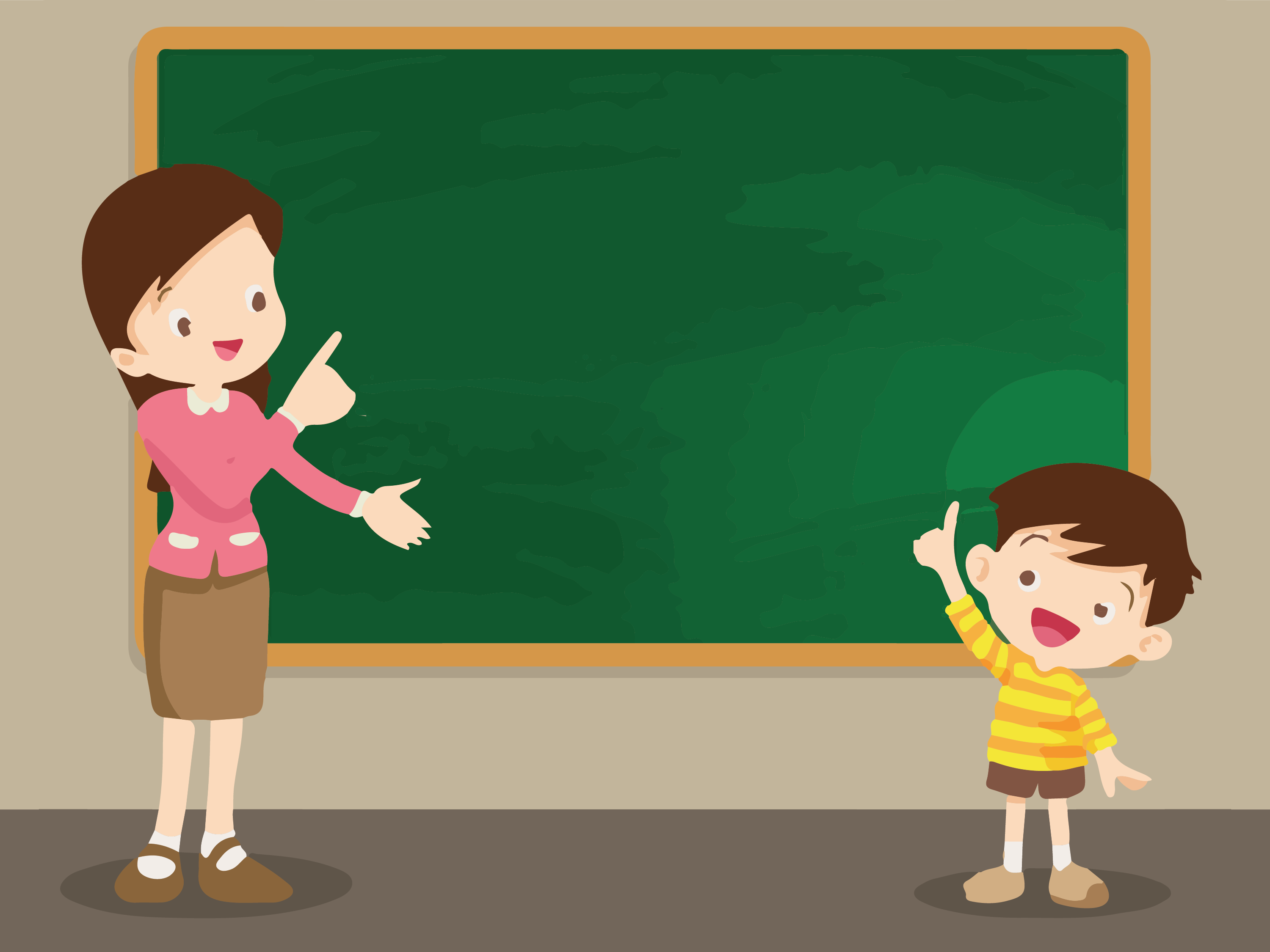 Остатак је нешто што нам је остало, значи нећемо га моћи подијелити.
Шта је то остатак?
Tри дјевојчице су жељеле да подијеле 8 књига тако да свака дјевојчица добије исти број књига. Како су то учиниле?
    
       8 : 3 = ?
       8 : 3 = 2

       јер је

       2 · 3 + 2 =
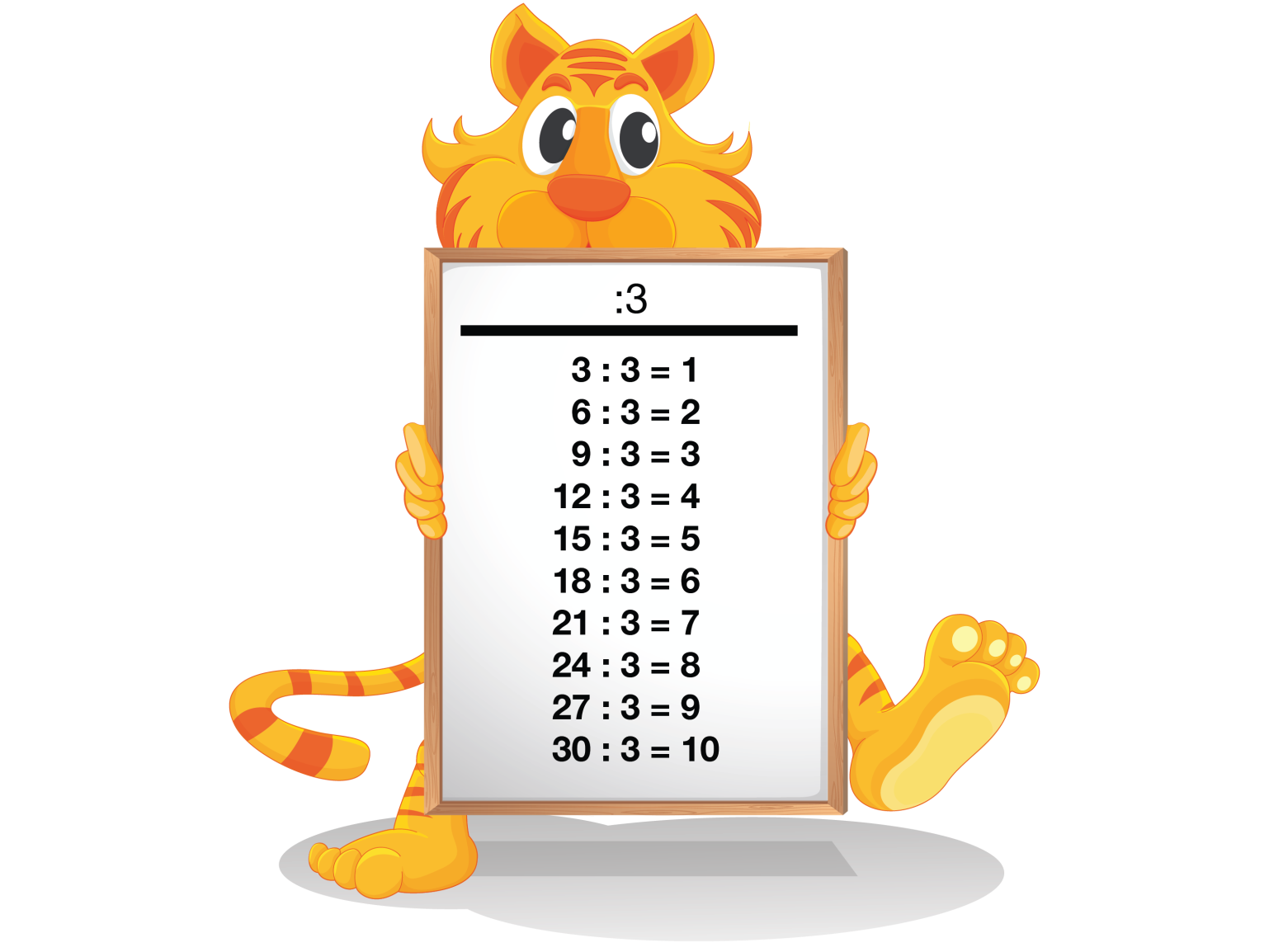 и остатак 2
6 + 2 = 8
2.  Подијели број 5 бројем 2!

     5 : 2 = ?

     5 : 2 = 2

              јер је

     2 · 2 + 1 =
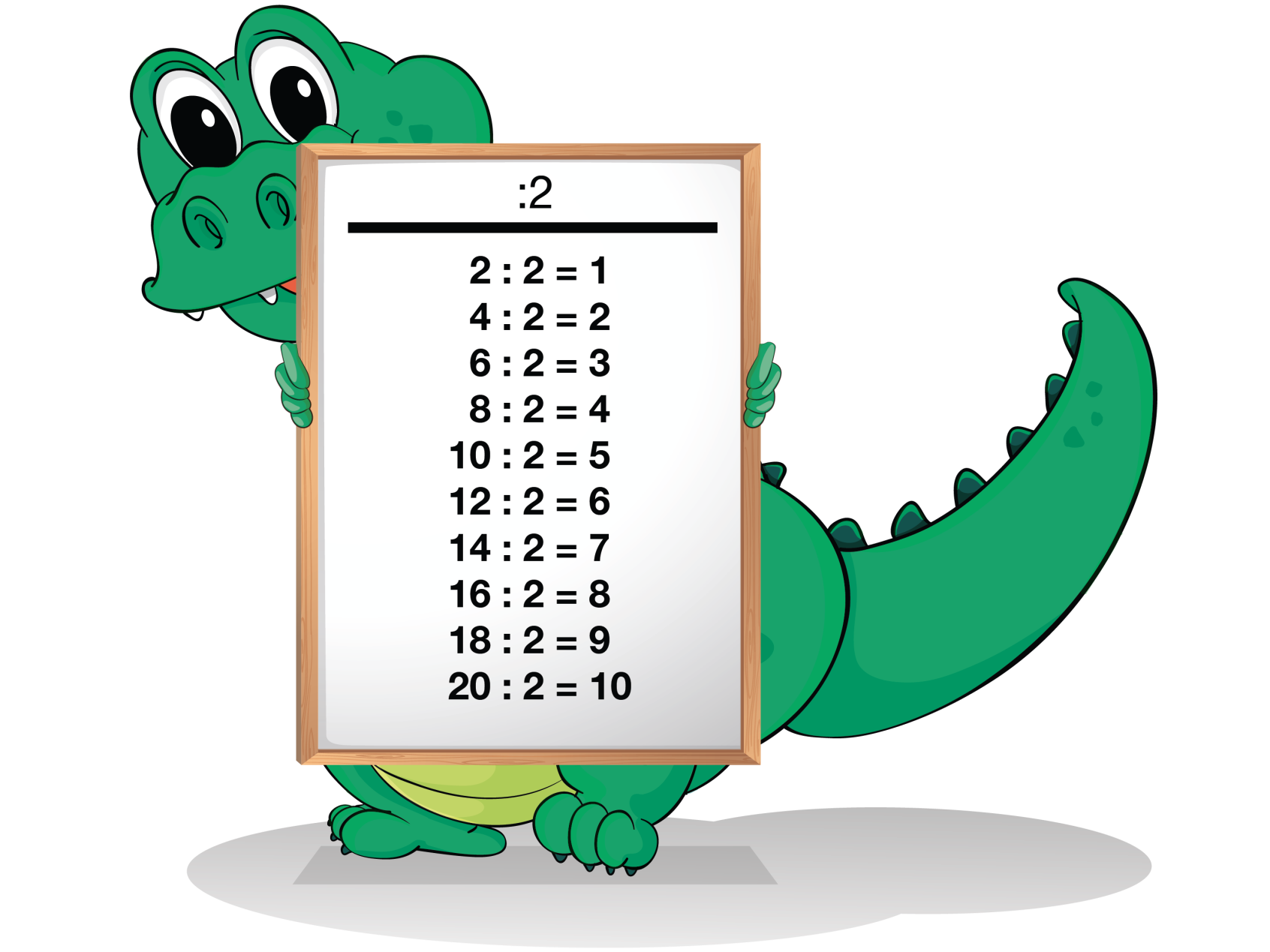 и остатак 1
4 + 1 = 5
3.   Подијели број 17 бројем 5!

      17 : 5 = ?

      17 : 5 = 3

              јер је

      3 · 5 + 2 =
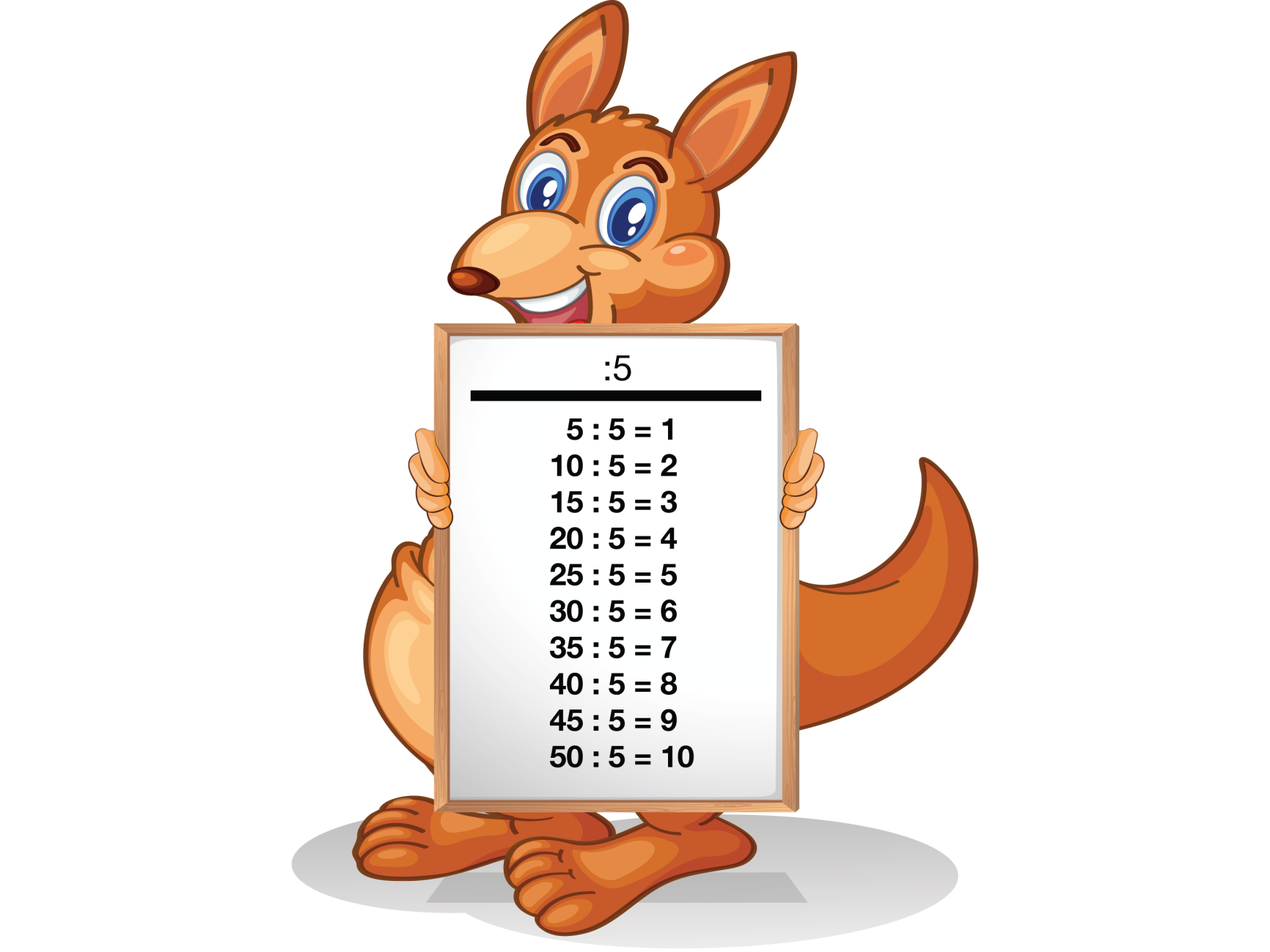 и остатак 2
15 + 2 = 17
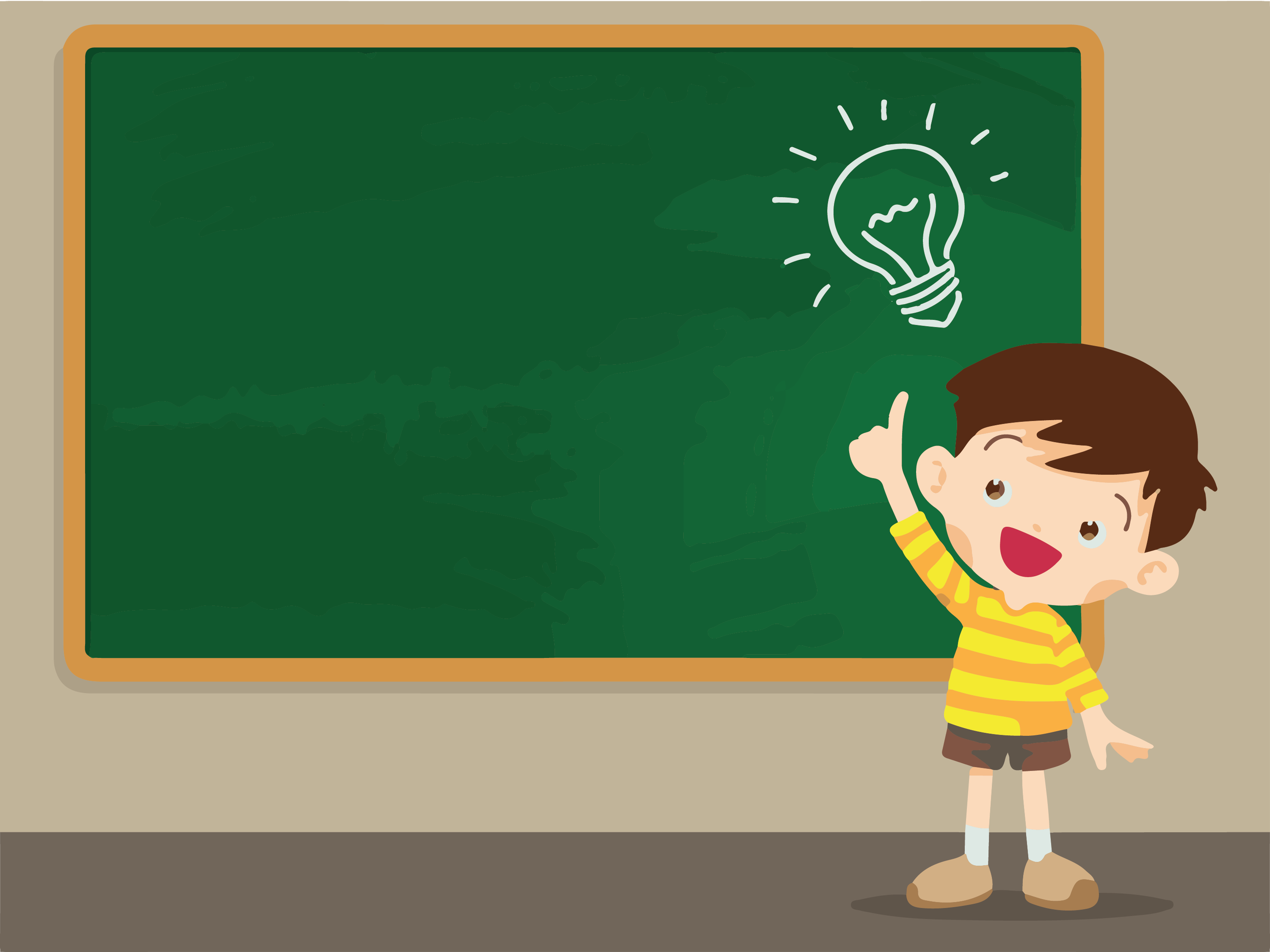 Када број није дјељив неким
бројем требамо потражити 
први мањи број који је дјељив тим бројем, тада га можемо подијелити, а остатак ћемо записати.
Ово дијељење се назива
дијељење са остатком.
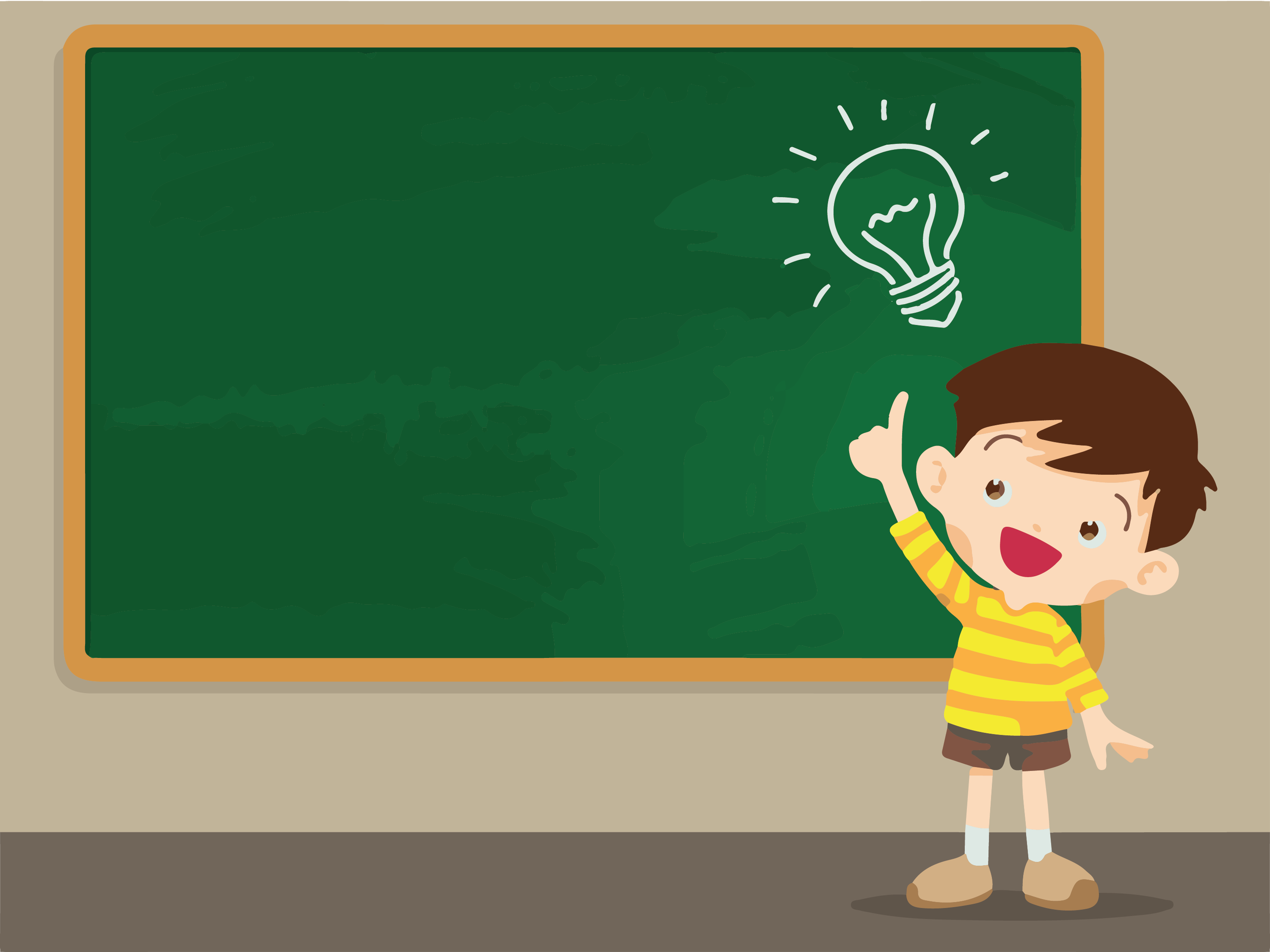 Какав  је остатак?
Да ли је остатак мањи 
или већи од  дјелиоца?
Остатак је мањи и увијек 
мора бити мањи од дјелиоца.
6. Тата је купио 11 кликера. Треба да их  равноправно 
     подијели синовима Марку, Матији и Милошу. 
     Колико ће сваки дјечак добити кликера?

     11 : 3 = 3  и остатак 2

      јер је  3 · 3 + 2 = 9 + 2 = 11

      Одговор: Сваки дјечак ће добити по три кликера, а   
      2 кликера су остатак.
Задаци за самосталан рад:
Урадити 1, 2. и 3. задатак 
из уџбеника на стр. 115. 

”Задатак +” - ко жели може урадити
4. и 5. задатак из уџбеника на стр. 115.